Školní rok 2018/2019 Prezentace školní družiny při Základní škole s rozšířenou výukou jazyků a Mateřská škola Litvínov,se sídlem: Ke Koldomu 1615,436 01 LitvínovŠest oddělení navštěvuje celkem 175žáků
Letošní rok se věnujeme výročí  republiky a každý měsíc se zaměříme na některé zaměstnání.
Téma ročního plánu :

TEN DĚLÁ TO 
A TA ZAS TOHLE…
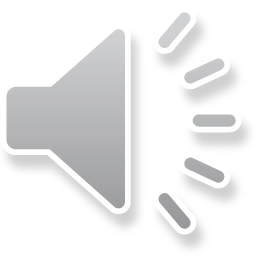 V nově vybavené družince je nám velice příjemně…
V září jsme si zahráli na „STAROU ŠKOLU“…
V říjnu jsme se věnovali sběru kaštanů pro zvířátka…
Návštěva lesníků nás obohatila o nové poznatky…
Barevný říjen nás baví a tvoříme v přírodě…
Zasadili jsme lípu naší 100leté republice…
Na naší krásné zahradě máme i hmyzí hotely…
Herní prvky využíváme i na různé plnění úkolů…
V rámci prevence řešíme různé dopravní situace…
Zveme hosty a studentky k nám chodí na praxi…
Družinový jarmark je naše oblíbená akce…
V družince je s námi i paní asistentka, která nás učí spoustu krásných písniček…
Naším přáním je, aby se děti do družinky vždy těšily a zažívaly zde spoustu legrace a příjemných činností, které je obohatí.